CSE 101:Computer Programming
Operators
Operators in C
CSE 101:Computer Programming
Operators
Operator:
Arithmetic Operator
Addition		+
Subtraction	-
Division		/
Multiplication	*
Modulus division	%
Relational Operator
<	Less than
>	Greater than
==	Equal
>=	Greater or equal
<=	Less or equal
!=	Not equal
Output: Number
Output: True or False
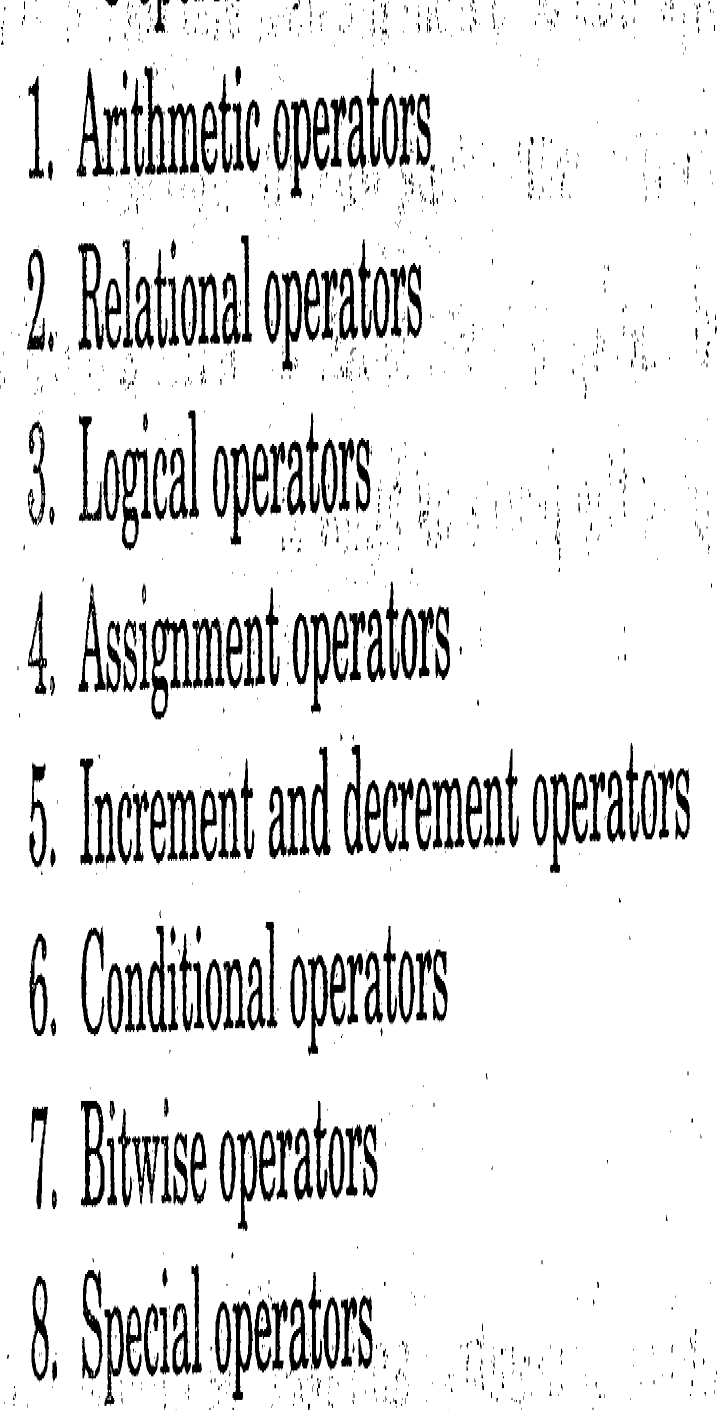 Output: True or False
Logical Operator
&&	Logical AND
||	Logical OR
!	Logical NOT
Output: Number
Assignment Operator
=	var op=exp
Means        var=var op exp
Incr and Decr Operator
++ var	var=var+1;
var++	var=var+1;
--var	var=var-1;
var--	var=var-1;
Output: Number
Conditional Operator
? :	var= exp1? Exp2 : exp3
Output: Value
if(x>10) y=1;
else y=2;
y=x>10 ? 1:2
Bitwise Operator
&	bitwise AND
|	bitwise OR
^	bitwise exclusive OR
<<	shift left
>>	shift right
Bitwise Operator
,	comma
Sizeof
& and *	pointer
. And ->	member selection
Output: Number
CSE 101:Computer Programming
Operators
Operator:
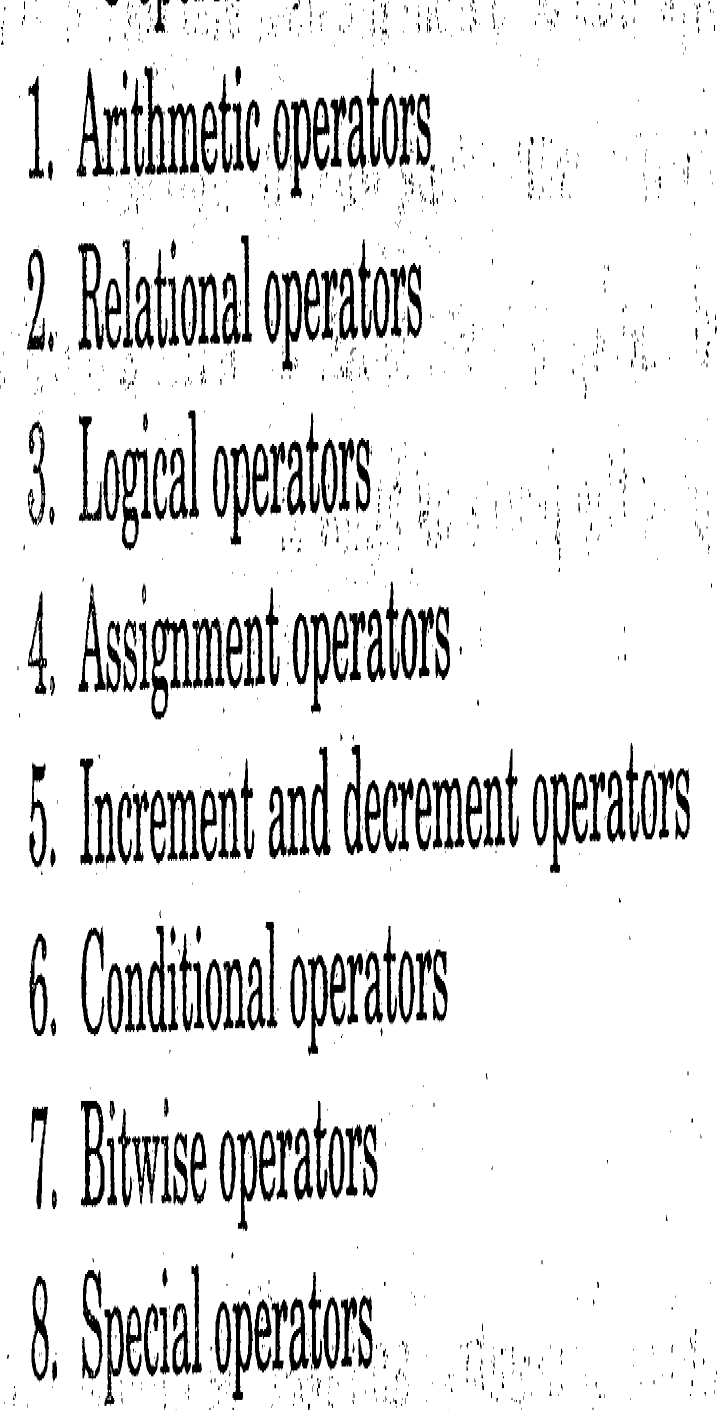 Precedence of operator:

S=a-b/2-c*3+2;

High priority	*, /, %
Low priority	+, -
CSE 101:Computer Programming
Operators
Type Conversion:
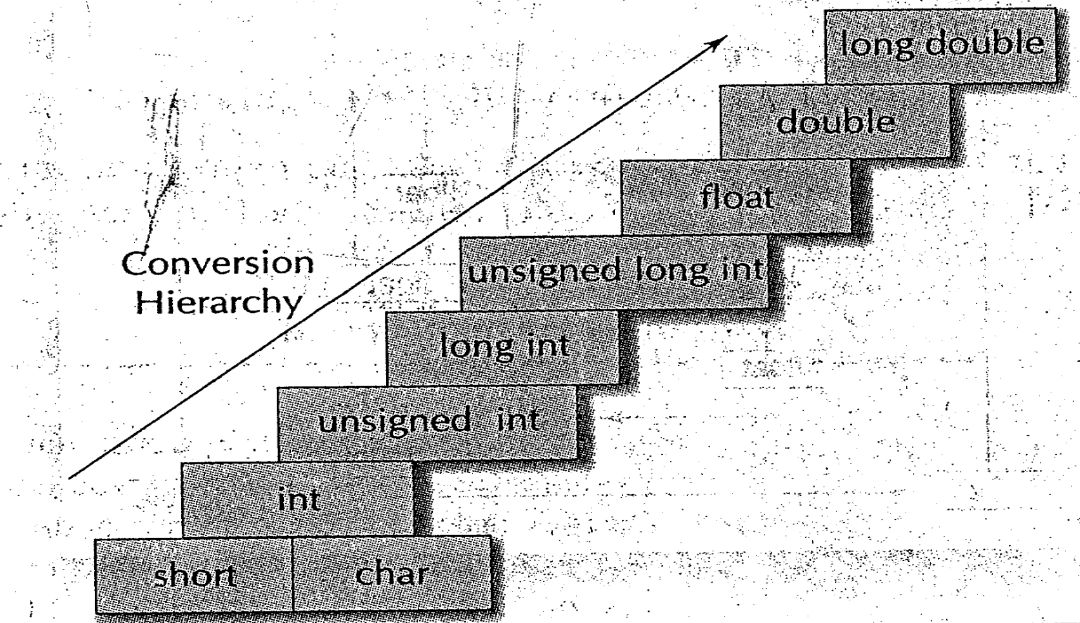 Type Conversion:
Implicit:
	During evaluation, lower type is converted to upper type automatically.
int i, x;
float f;
double d;
long int l;
x=l/i+i*f-d;
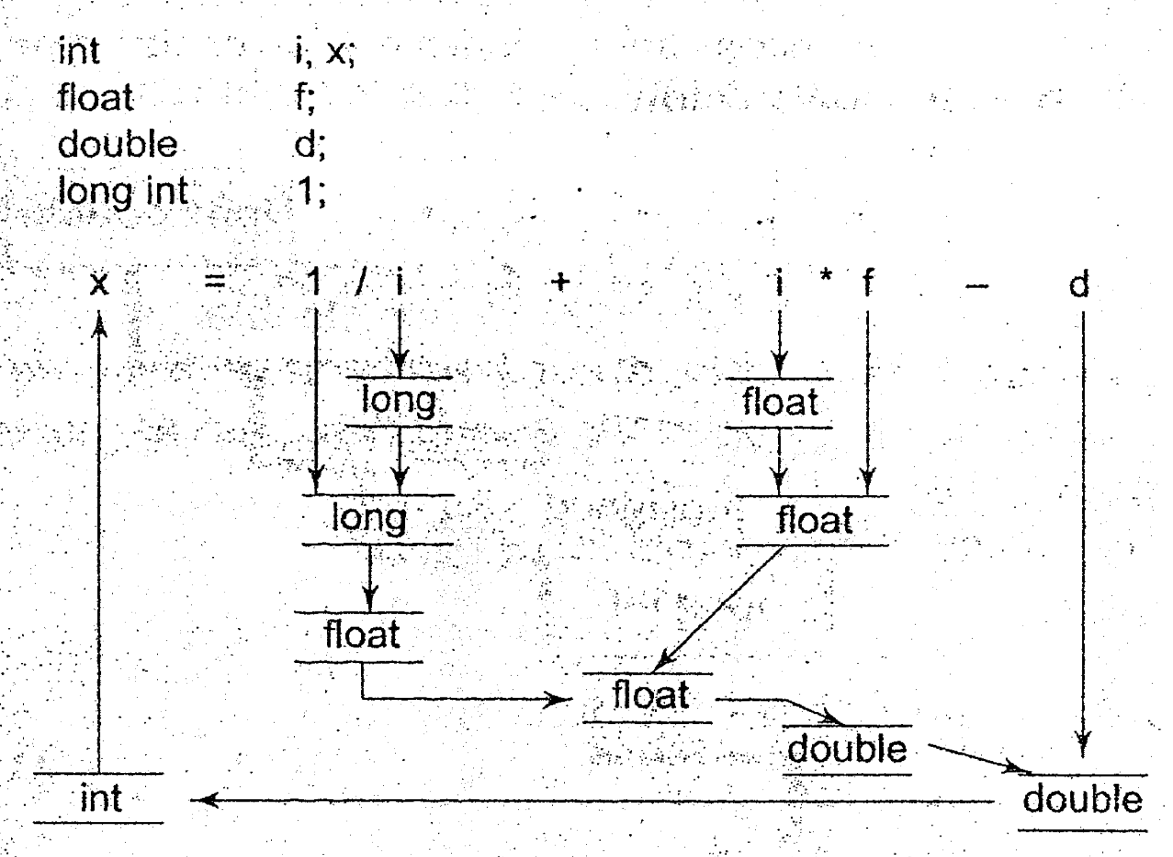 CSE 101:Computer Programming
Operators
Type Conversion:
Type Conversion:
Implicit:
	During evaluation, lower type is converted to upper type automatically.
(2) Explicit :
       Changing type manually.
int a, b;
float c;
c=a/b;
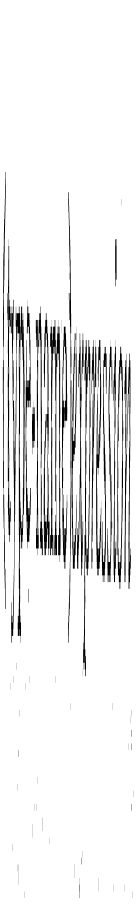 Solution:
int i, a, b;
float c;
c=(float) (a/b);
CSE 101:Computer Programming
Operators
End of Type Conversion